Создание Web-сайта
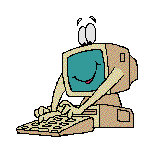 Выполнила:ученик 10 класса Гиниятуллин Владислав
2 способа:
С использованием конструктора
Ручной
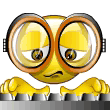 В чем причина возникновения
интереса к интернет-ресурсам?
Существуют порталы, которые предоставляют возможность использования их ресурсов для помещения страниц пользователей. Они могут работать в режиме конструктора,  также принимать готовые  разработки для автоматического отображения их на своем портале.
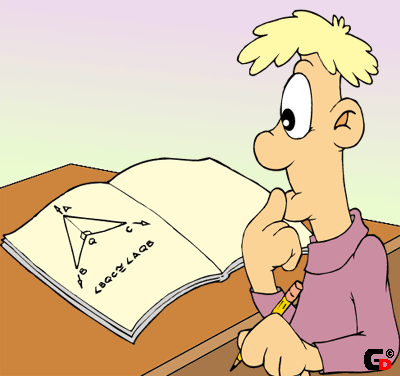 По уровню персонификации сайты классифицируются:
Этапы создания сайта:
Анализ и проектирование сайта
Информационное наполнение сайта
Креатив, или визуальная составляющая сайта
Написание кода
Тестирование
Публикация
Раскрутка
Поддержка
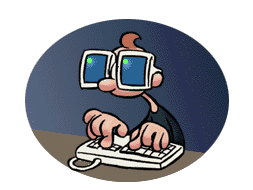 Этапы создания сайта:
Анализ и проектирование сайта. Анализ аналогичных сайтов с выделением сильных и слабых их сторон. Сайт проектируется исходя из интересов предполагаемой аудитории.
Информационное наполнение сайта (контент). Привлекает потенциальных пользователей. Информация должна быть интересна для целевой аудитории и качественно оформлена.
Этапы создания сайта:
Креатив. Включает разработку дизайна, графических элементов, обработку графики и все, что с ней связано.Разработка всегда осуществляется на бумажном носителе, чтобы определить лучший вариант расположения типовых элементов. Т.к. страницы оформляются в едином стиле, то создается шаблон.
Написание кода. Создание Web-страниц, программирование, написание функциональной части.
Этапы создания сайта:
Тестирование. Проверяется удобство навигации, целостность данных, корректность ссылок и орфография: 1) альфа-версия – ошибки проверяют сами разработчики; 2) бета-версия – проверяют другие люди.
Публикация. Сайт размещается в Интернете. Можно воспользоваться бесплатным хостингом www.narod.ru, www.boom.ru,  либо разместить сайт у провайдера.
Этапы создания сайта:
Раскрутка. Рекламная компания по узнаванию сайта и повышению его посещаемости – регистрация сайта в поисковых системах, обмен ссылками и.т.д.
Поддержка. Постоянное обновление сайта. (не реже 1 раза в 2 недели).
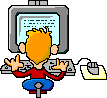 Элемент (element) - конструкция языка HTML.Это контейнер, содержащий данные и позволяющий отформатировать их определённым образом. Любая Web-страница представляет собой набор элементов. Одна из основных идей гипертекста - возможность вложения элементов.
Тег (tag) – начальный или конечный маркеры элемента. Теги определяют границы действия элементов и отделяют элементы друг от друга. В тексте Web- страницы теги заключаются в угловые скобки, а конечный тег всегда снабжается косой чертой.
Атрибут (attribute) – параметр или свойство элемента. Это переменная, которая имеет стандартное имя и которой может присваиваться определённый набор значений: стандартных или произвольных. Предполагается, что символьные значения атрибутов заключаются в кавычки, но некоторые броузеры позволяют не использовать кавычки. Это объясняется тем, что тип атрибута всегда известен заранее. Атрибуты располагаются внутри начального тега и отделяются друг от друга пробелами.
Гиперссылка – фрагмент текста , который является указателем на другой файл или объект. Гиперссылки необходимы для того, чтобы обеспечить возможность перехода от одного документа к другому.
Фрейм (frame) –этот термин имеет два значения. Первое- область документа со своими полосами прокрутки. Второе - одиночное изображение в сложном (анимационном) графическом файле (по аналогии с кадром кинофильма).
   Примечание - вместо термина «фрейм» в специальной литературе и локализованных программных продуктах иногда можно встретить термин «кадр» или «рамка».
HTML – файл или HTML – страница – документ, созданный в виде гипертекста на основе языка HTML. Такие файлы имеют расширения htm или html. В гипертекстовых редакторах и броузерах эти файлы имеют общее название «документ».
Апплет (applet)- программа, передаваемая на компьютер клиента в виде отдельного файла и запускаемая при просмотре  Web- страницы.
Скрипт или сценарий (skript) – программа, включенная в состав Web- страницы для расширения её возможностей. Броузер Internet Explorer в определённых ситуациях выводит сообщение: «Разрешить выполнение сценариев на странице?». В этом случае имеются в виду скрипты.
Расширение (extension) – элемент, не входящий в спецификацию языка, но использующийся, обеспечивая возможность создания нового интересного эффекта форматирования.
CGI ( Common Gateway Interface) – общее название для программ, которые, работая на сервере, позволяют расширить возможности Web- страниц. Например, без таких программ невозможно создание интерактивных страниц.
Программный код или код – аналог понятия «текст программы».
Код HTML- гипертекстовой документ в своём первоначальном виде, когда видны все элементы и атрибуты.
World Wide Web, WWW или Web – Всемирная паутина, распределённая система доступа к гипертекстовым документам, существующая в Интернете, HTML является основным языком для создания документов в WWW. Изучая его, мы изучаем часть этой системы, хотя область применения языка намного шире.
Web – страница – документ (файл),подготовленный в формате гипертекста и размещённый в World Wide Web. 
Сайт (site) – набор Web –страниц, принадлежащих одному владельцу.
Броузер (browser) – программа для просмотра Web – страниц.
Пользовательский агент (user agent) – броузер или другая программа, работающая на компьютере – клиенте.
Загрузка (downloading) – копирование файлов с сервера на компьютер – клиент.